Школьная служба медиации
Опыт создания и организации работы ШСМ
в физико-математическом лицее №5 г.Долгопрудного
2018-2019 гг
Что такое медиация?
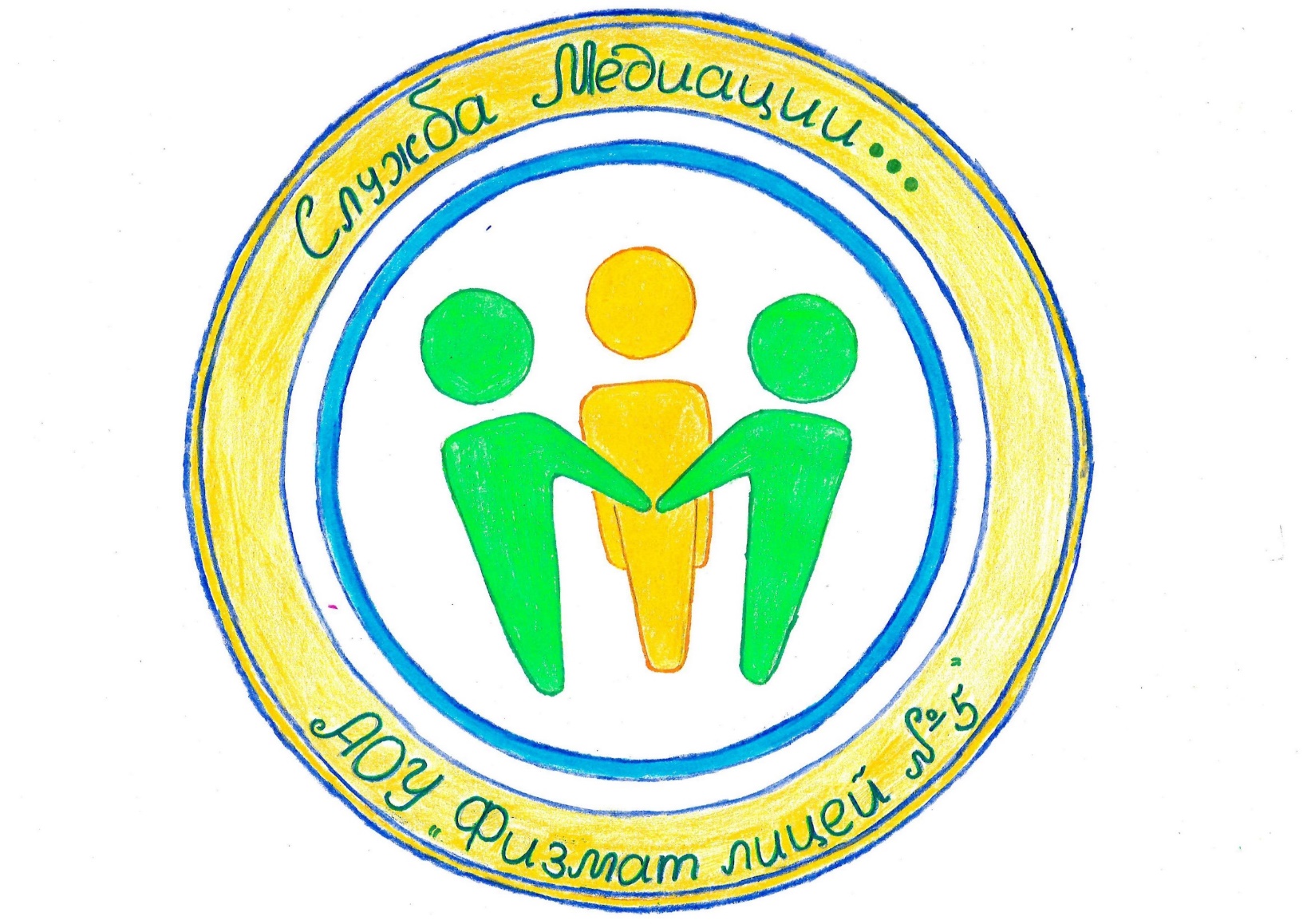 Медиация- это процесс, в котором участники разрешают свой конфликт при помощи беспристрастной третьей стороны – медиатора, находя решение, удовлетворяющее обе стороны конфликта.
Школьная служба медиации (примирения)-это команда, которая
Стремится решать конфликты конструктивно
Дать возможность людям и школьным сообществам понять друг друга, исходя из личностных, а не ролевых отношений
Снизить уровень агрессивности
Способствовать развитию коммуникативных умений и навыков подростков
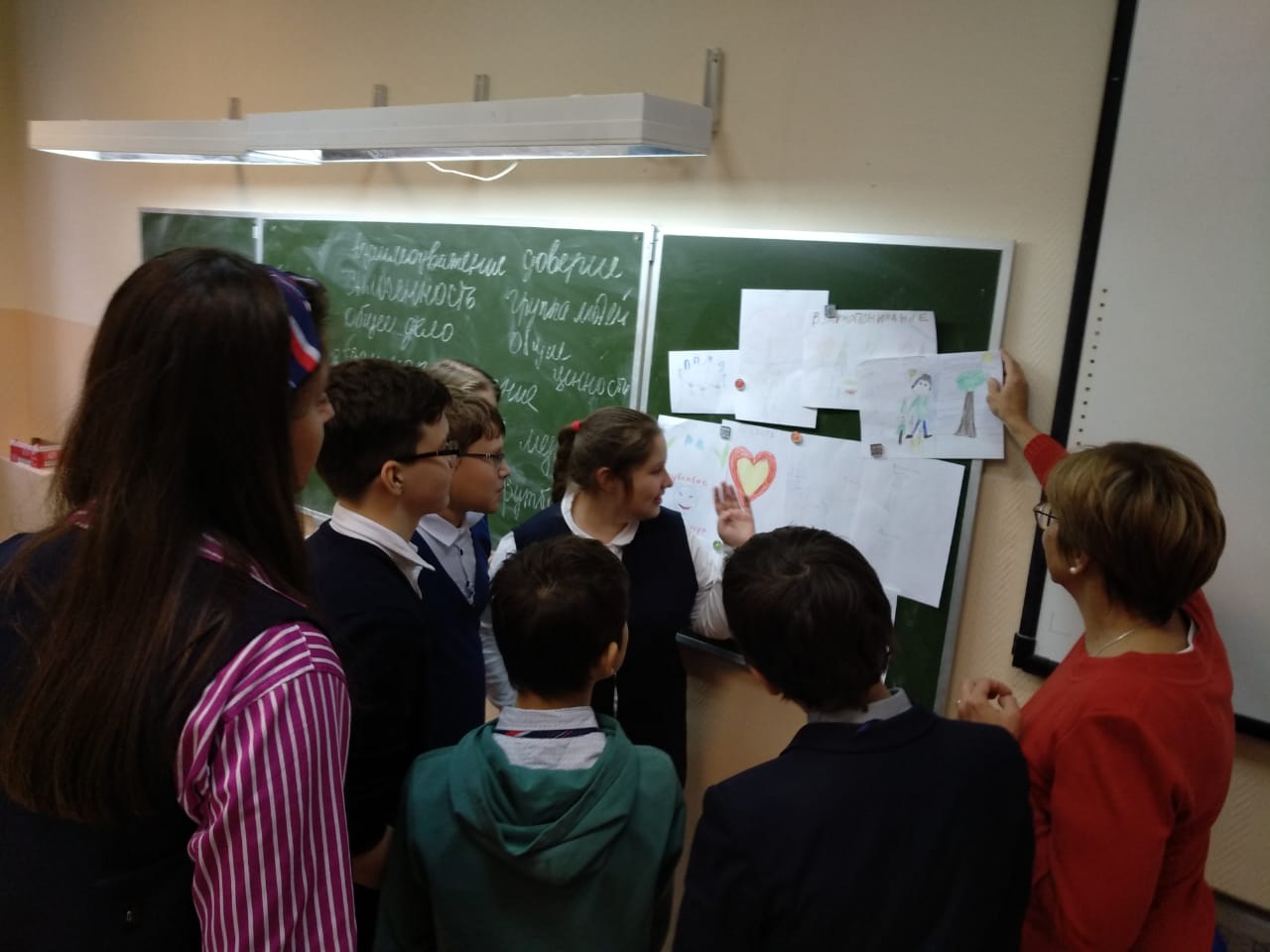 План выступления
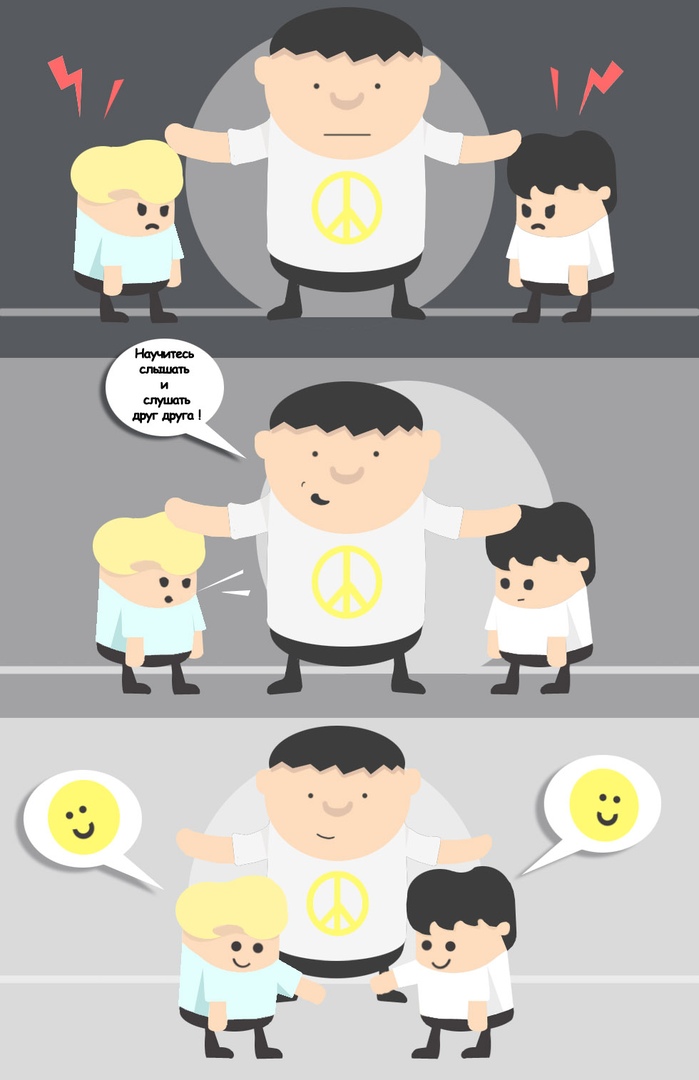 1. Подготовка к созданию ШСМ
2. Организация ШСМ и ее презентация
3. Направления работы ШСМ лицея №5
Обучение медиаторов
Проведение примирительных программ
Профилактические и реабилитационные мероприятия
Повышение конфликтологической компетентности педагогов
Волонтерская деятельность
4. Результаты и перспективы работы ШСМ
Подготовка к созданию ШСМ
Организация работы ШСМ
Подготовка документов: положение, приказы, планы работы, программа подготовки медиаторов, документация службы
Презентация деятельности ШСМ в лицее
Оформление кабинета
Установление и поддержание обратной связи
Организация работы
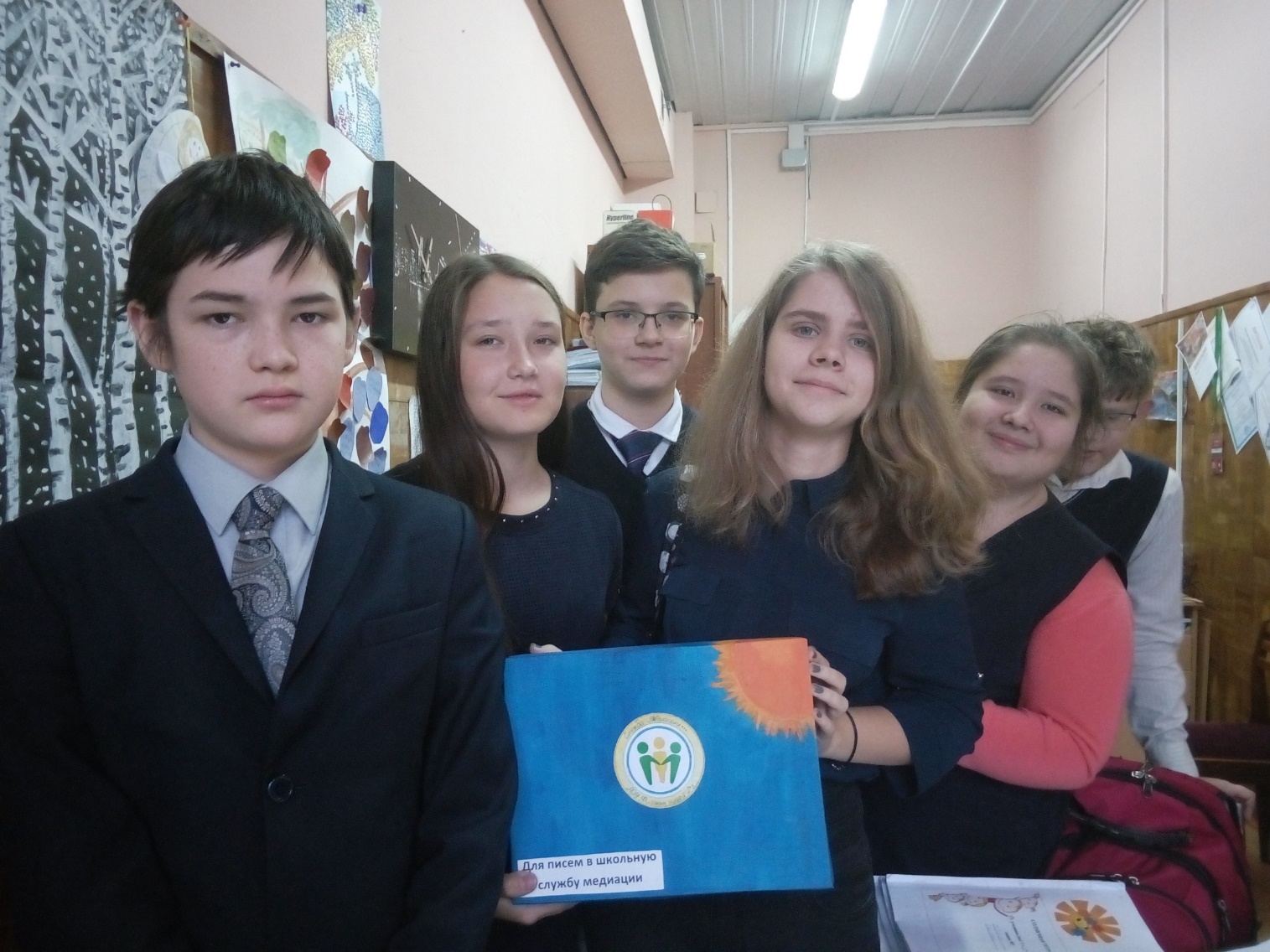 Презентация службы медиации в лицее
Мы-медиаторы. Мы -третьи лица.
Помощники в решении проблем. 
И мы не осуждаем, а напротив-помогаем убедиться, 
Что спор по силам вам решить самим. 

Без кулаков, без ругани, без ссор, обид и злости,
Достаточно лишь просто разъяснить. 
Не бойтесь, подходите к нам, обиды бросьте! 
Поможем всей командой вам конфликты разрешить!
Барышева Мария.
Обучение медиаторов - психологический тренинг
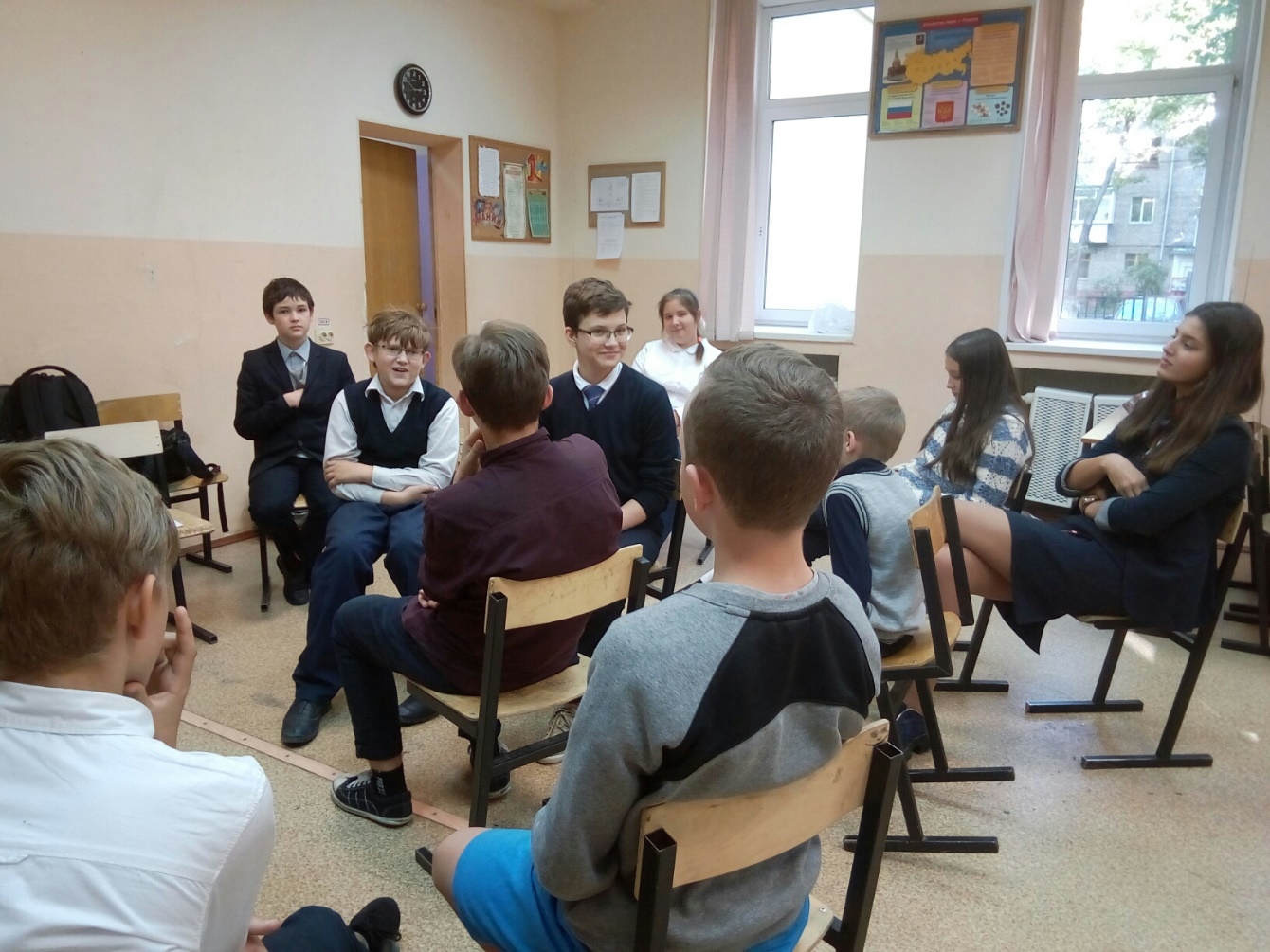 Программа «С конфликтами справимся» -
Обучение учащихся навыкам проведения восстановительных программ в рамках ШСМ (примирения)
Развитие коммуникативной компетентности участников
Формирование команды
Профилактические и реабилитационные мероприятия:
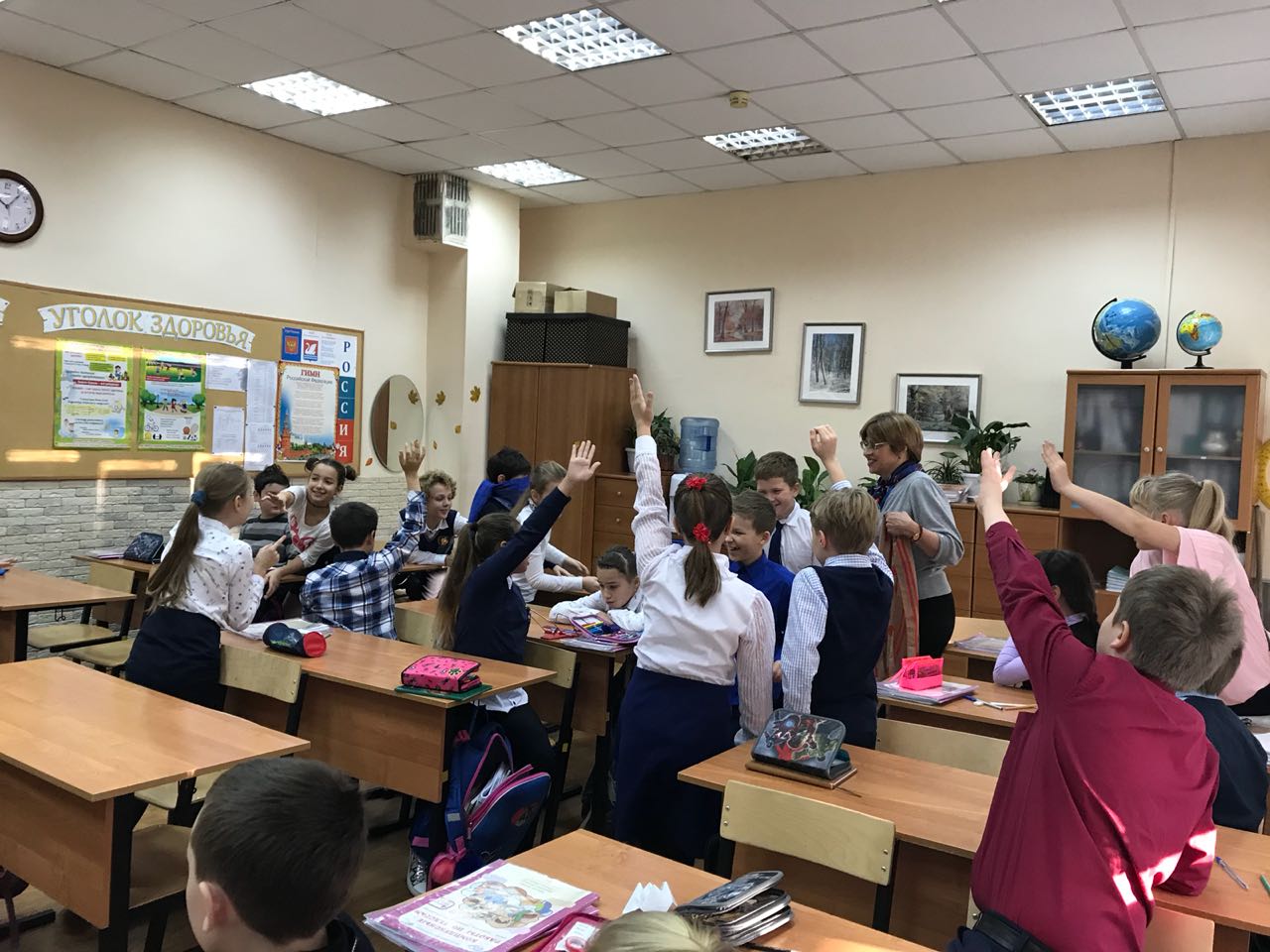 классные часы
Секреты дружного коллектива
Внимание и внимательность
Добрые слова: за чистоту языка
Безопасность в интернете
психологические квесты
Дружба
Следопыт
Искусство договариваться
Неделя психологии в лицее:
Задачи: 
формирование представлений о важности психологической науки;
активизация размышлений учащихся о роли психологии в жизни;
формирование чувства успешности, чувства единения у лицеистов;
повышение доверия между участниками образовательного процесса посредством повышения психологической компетентности;
популяризация деятельности Школьной службы медиации.
«Познаем, общаемся, дружим!»
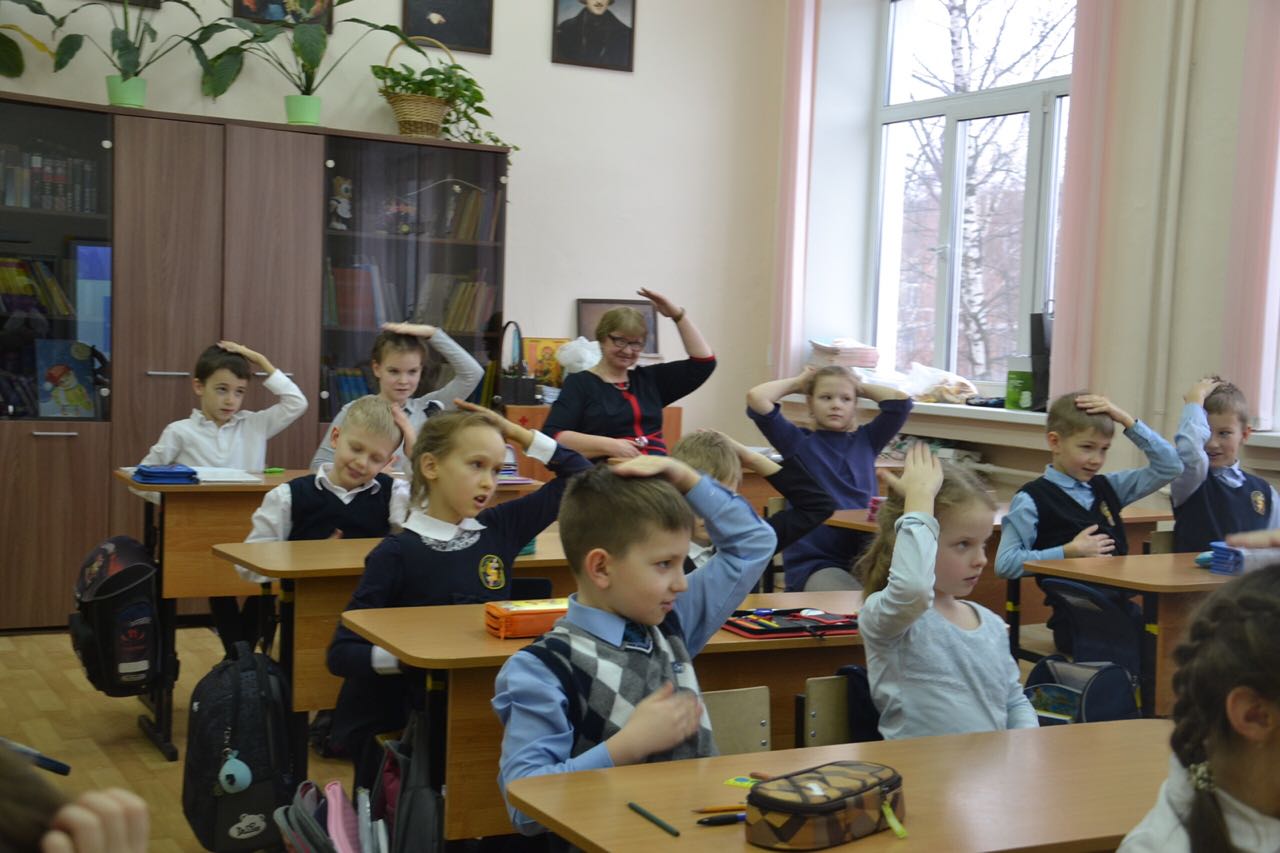 Повышение конфликтологической компетентности педагогов
Участие в работе Совета профилактики
Семинары
Консультации
Выступления на педагогических советах
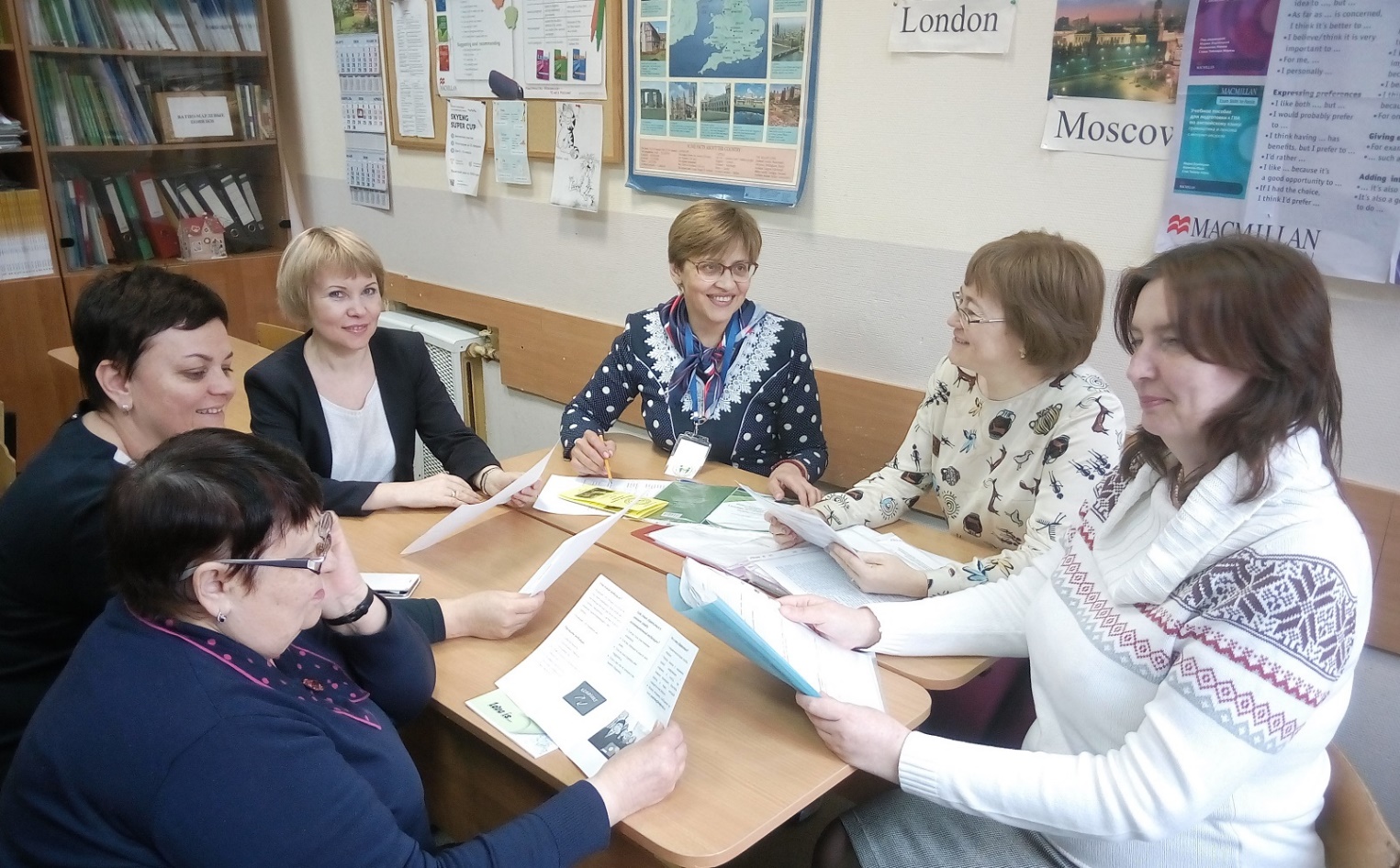 Ведение примирительных программ
Этапы медиации
1. Сбор информации
2. Подготовительные встречи
3. Примирительная встреча
4. Выполнение соглашения
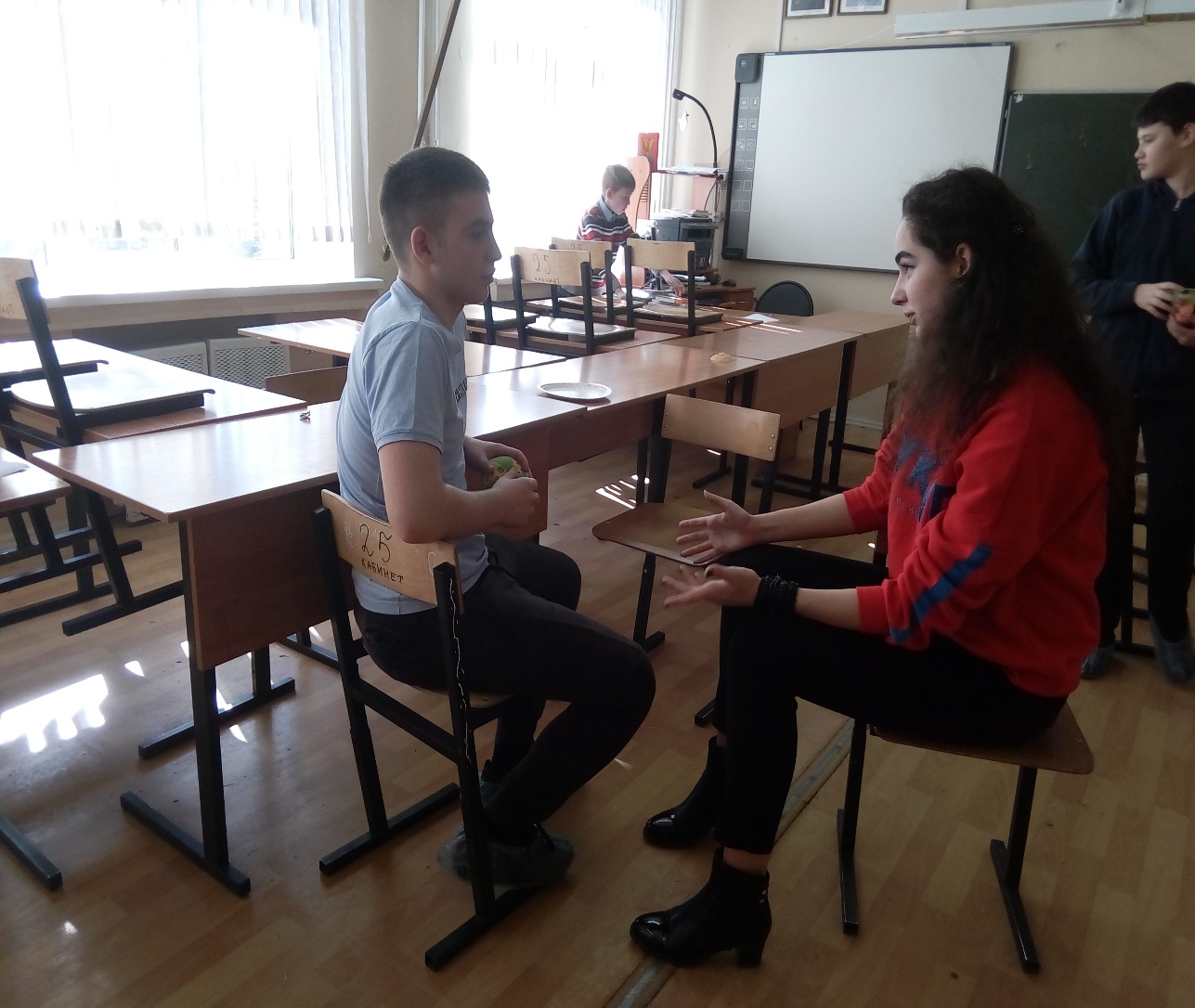 Реализация восстановительного подхода
Участие в ШСМ дает подросткам
Бесценный опыт общения с людьми
Развитие коммуникативных умений и навыков
Работа в команде единомышленников
Постоянное повышение знаний о конфликтах и способах их решения
Волонтерская деятельность
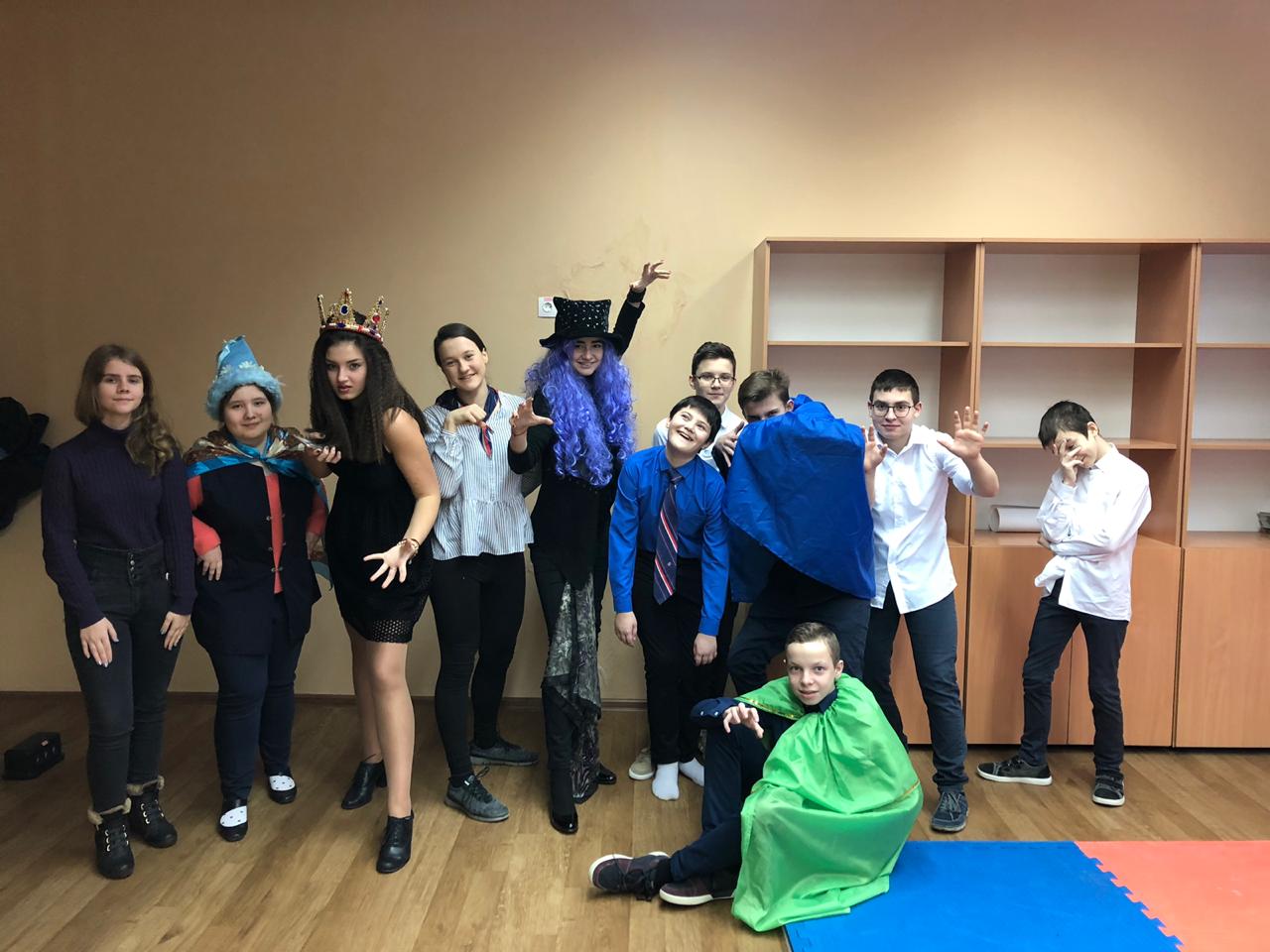